TENS II.TRANSKUTÁNNÍ ELEKTRONEUROSTIMULACE
Mgr. Jaroslava Pochmonová, Ph.D.
Katedra fyzioterapie a RHB, LF MU
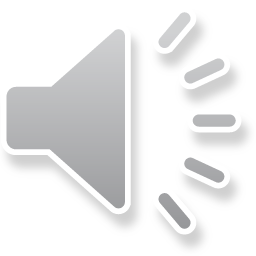 Úvod
70. - 80. léta 20. století

		ovlivnění bolesti u metastáz do těl obratlů elektrickými impulzy, 

		stimulace zadních míšních kořenů
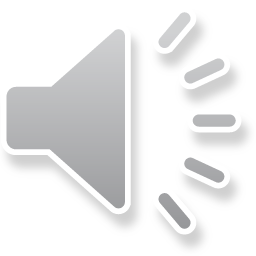 Fyzikální terapie: TENS II.                                                        Mgr. Jaroslava Pochmonová, Ph.D., Katedra fyzioterapie a RHB, LF MU
Účinky
neurostimulační - terapie bolesti
myostimulační - elektrogymnastika

nejen proti bolesti!
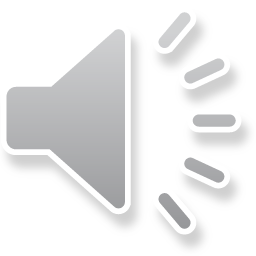 Fyzikální terapie: TENS II.                                                        	 Mgr. Jaroslava Pochmonová, Ph.D., Katedra fyzioterapie a RHB, LF MU
Charakteristika I.
nízkofrekvenční střídavé i stejnosměrné pulzní proudy

1-200 Hz: 	liší se šířkou i tvarem pulzu

délka: 		10-700 µs
tvar: 		v podstatě jedno jaký, ale vždy strmý nástup							zásadní vliv  polarity elektrod!!!
							polarity impuzu!!!

z hlediska elektrotechniky je nepřijatelné hovořit o anodě a katodě, 
										je však třeba, odlišit, kde je pike  –  diferentní elektroda
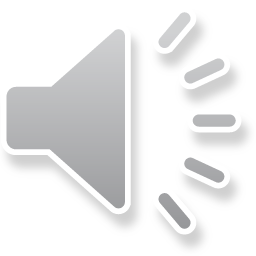 Fyzikální terapie: TENS II.                                                        	 Mgr. Jaroslava Pochmonová, Ph.D., Katedra fyzioterapie a RHB, LF MU
„Pravidla“
Pflüger
katelektrotonus x anelektrotonus

Brenner
KZ ˃ AZ ˃ AV ˃ KV

Du Bois Reymond
Velikost podráždění je úměrná rychlosti změny

Hoorweg, Weiss
Závislost doby trvání impulzu a potřebné intenzity k vyvolání podráždění
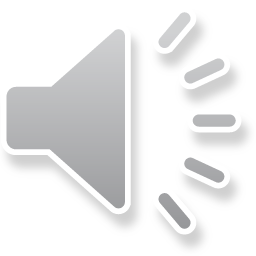 Fyzikální terapie: TENS II.                                                        	 Mgr. Jaroslava Pochmonová, Ph.D., Katedra fyzioterapie a RHB, LF MU
Charakteristika II.
monofázické
pulzní stejnosměrný proud


diferentní elektroda katoda
aplikace 30-60 minut
minimalizace elektrolytických dějů
zachování polární diferenciace elektrod
asymetrické bifázické
střídavý proud


katoda – hrotová část, relativně krátký puls s velkou amplitudou

stimulační (depolarizační) účinek

anoda – exponenciální část, relativně nízká amplituda, dlouhé trvání, eliminuje elektrolytické děje bez hyperpolarizace srovnatelné s hrotovým pulsem
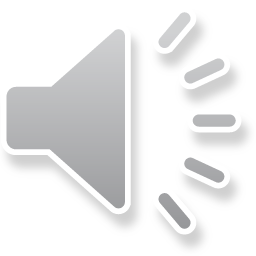 Fyzikální terapie: TENS II.                                                        	 Mgr. Jaroslava Pochmonová, Ph.D., Katedra fyzioterapie a RHB, LF MU
Typy  TENS
kontinuální (plynulý, souvislý)

alternující – každý druhý puls je zrcadlově obrácen

randomizovaná (stochastická, náhodná)

burst (skupiny, salvy) – burst frekvence 1-10 Hz

surge (vlny, rázová TENS, amplitudově modulovaná burst TENS) 	

někdy obálka (1-100 %), busrt 1 %
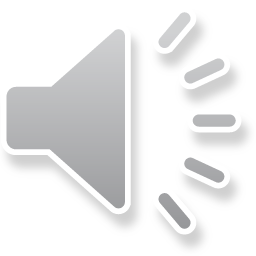 Fyzikální terapie: TENS II.                                                        	 Mgr. Jaroslava Pochmonová, Ph.D., Katedra fyzioterapie a RHB, LF MU
Dělení TENS dle Edela I.
konvenční: ↑↑ f (10-200 Hz), ↓ I (25-30 mA)

Vařeka - puls 150 μs, f 80-100 Hz
Poděbradský - puls 70 μs, f  > 50 Hz

proti adaptaci randomizace 30 %

intenzita nikdy nesmí „bolet“!!!
jen parestetické vjemy

účinek  –   vrátková teorie
dráždění A-β vláken 
spíše kratší analgetický účinek
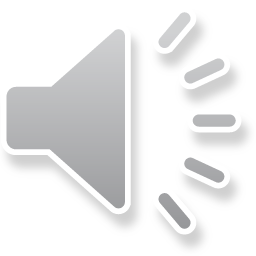 Fyzikální terapie: TENS II.                                                        	 Mgr. Jaroslava Pochmonová, Ph.D., Katedra fyzioterapie a RHB, LF MU
Dělení TENS dle Edela II.
acupuncture like - TENS (APL-TENS)

↓ f = 2 Hz, ↑↑ I  do 100 mA

Vařeka f  < 10 Hz
Poděbradský i Edel
kont. 1-9 Hz, 0,1-0,3 ms, 20-45 min
burst  2-8 Hz, 0,25 ms, f(burst) 2 Hz

účinek –  endorfinová teorie
   dráždí vlákna A-δ + C vlákna
   efekt pozdeji, ale déle trvá
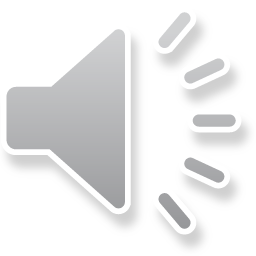 Fyzikální terapie: TENS II.                                                        	 Mgr. Jaroslava Pochmonová, Ph.D., Katedra fyzioterapie a RHB, LF MU
Dělení TENS dle Edela III.
hyperstimulační TENS

↑↑ f  = 10-100 Hz, ↑↑ I do 100 mA
mechanismus jako u acuTENS
účinek relativně krátký (asi 20 min)

mikroampérová TENS

Edel ji uvádí jako zcela novou variantu
charakterizuje ji pouze jako TENS s I ↓↓
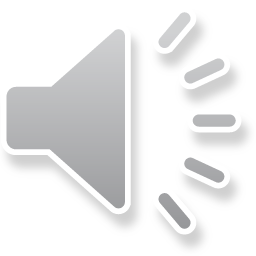 Fyzikální terapie: TENS II.                                                        	 Mgr. Jaroslava Pochmonová, Ph.D., Katedra fyzioterapie a RHB, LF MU
Dělení TENS dle Poděbradského
vysokovoltážní terapie (režim constant voltage CV)

puls 0,02 ms, napětí až 500 V
účinek hlavně myorelaxační,
„střední“ analgezie pro konstantní 
f =10 Hz, 200Hz, 50-100 Hz

mikroelektostimulace 

puls 0,02 ms, pauza 10-12 ms, 
f = 2 Hz (endorfinova teorie) nebo f = 80-120 Hz (vrátková teorie)
intenzita podprahově senzitivní max 2 mA
 
ultraelektostimulace

puls 0,5 ms, f = 182 Hz
intenzita podprahově motorická (ovlivnění TrP)
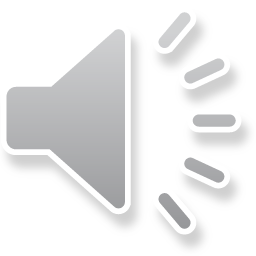 Fyzikální terapie: TENS II.                                                        	 Mgr. Jaroslava Pochmonová, Ph.D., Katedra fyzioterapie a RHB, LF MU
Použitá literatura
Poděbradský Jiří, Poděbradská Radana: Fyzikální terapie. 									Praha, Grada, 2009

Bolest. E-learningová podpora mezioborové integrace výuky 		tématu vědomí na UP Olomouc.[on line]2013. [cit. 19.11.2013] 			Dostupné na internetu: 				<http://pfyziollfup.upol.cz/castwiki/?p=3898>
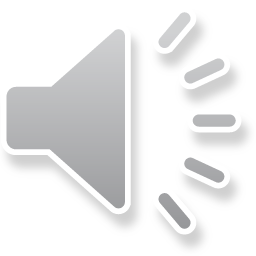 Fyzikální terapie: TENS II.                                                        	 Mgr. Jaroslava Pochmonová, Ph.D., Katedra fyzioterapie a RHB, LF MU
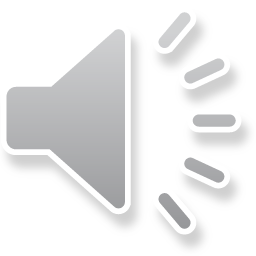